An Introduction to ‘The Quality of Life’ Framework
December  2022

Cambian Dilston College
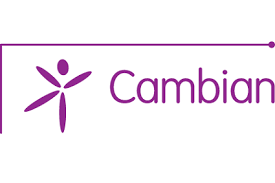 What is the Quality of Life Framework
The ‘Quality of Life’ is a Framework we will be implementing to ensure everything we do  is geared to improving the lives of our students and their families. 
Our intention is for all our students to live happy, healthy and meaningful lives.
We identify what matters to them, by asking, what it is that makes them happy and what would they like to do with their lives.  (Keyworker & Family Advocacy used where applicable)
We listen and respond supportively and with purpose to achieve this and personal goals. 
To enable this supportive approach, we need to work closely with our students’ families, carers and guardians. We will be asking you about the impact that autism and other complexities has had on the family life and also what it is you would like to do but currently can’t. 
The responses are used to inform how we can try and find ways to provide help and support as best we can. This leads to a better QoL for our students and also for their families.
“Improve the Quality of Life for our students”
The Quality of Life Framework
Students, families and keyworkers working  and collaborating together.
Recognising everyone has a ‘Quality of Life’.
Understanding everyone's wants and aspirations for now and in the future.
Becoming part of a network of educational provisions using and sharing ‘Quality of Life’ best practices.
Everyone has a future
Contributing to local communities
Students developing resilience, self-esteem, confidence and an identity.
“Healthy, Happy and Successful Lives”
BACKGROUND
The Quality of Life Framework has been developed by Swalcliffe Park School and it is structured in a way that supports the students and their families. 
The ‘Quality of Life’ Network is used to share, best practice, expertise, knowledge and the reflective experiences. 
As such the school and their framework have been awarded ‘Advanced Level Autism Accreditation’ by the National Autistic Society (2018) as well as an ‘Enhanced Practice Commendation’ (2020) for our work in this area.  
Ofsted have also identified and commended the school’s emphasis on improving the ‘Quality of Life’ for students and their families (2018 and 2019).
The Rationale for the framework
To improve the quality of life for all our students and young people through identifying and responding to their individual needs and aspirations.
To identify and focus on the most important areas for personal development for both the student and their families.
To provide consistency for our students at home and college around supporting students’ specific needs.
To provide consistent and transparent communication between college and families
To evidence and celebrate the amazing progress our students make and the positive impact this can have at home and with the family.
Cambian Dilston College Expectations
For the framework to be effective, supportive and enabling, we need your commitment to work alongside us as well as the commitment of your young person.
The Role of the Keyworker/Personal Tutor
This is a critical relationship for the success of the placement , with opportunities and experiences that will be planned to support progress and development.
A consistent point of contact for all communication between home and school.
Transparency, honesty and support.
Meets with the student for a keyworking session.
Contacts the family with a weekly update in the way that has been identified best by the family (e.g. email or phone call)
Student and Family Surveys
Research driven for young people with ASC.
Some of the statements will be challenging on an emotional level.
Surveys completed at the start and end of each term.
Keyworker collates and triangulates the student and Parent/Care giver/Guardian responses to set targets for the term. (If the the Parent / Care giver /Guardian have chosen not to complete the survey then information from key worker conversations will be used continuously to identify any issues.
Targets shared with student and family.
Independence Plus Curriculum
The Independence Plus Curriculum supports the Quality of Life Framework, allowing students opportunities and experiences to develop, learn and master the important knowledge, skills and behaviours.
It can be delivered in different ways dependent on the individual students’ needs, complexities and circumstances.
All students will have their own individual and personalised targets.
Each students independent plus curriculum will be tailored to fit around their needs, complexities, next steps and future destinations.
Ways In which the Independence Plus Curriculum can be Delivered and the Areas Covered
Places where Independence Plus curriculum could be covered
The classroom
The home
Work Experience
Volunteering
The community (Local and/or College)
Keyworking sessions
Personal tutorial sessions 
Therapeutic sessions.
The 10 key areas of focus in the Independence Plus Curriculum:
My Self Care
My Environment
My Future
My Finances
My Relationships
My Organisation
My Community
My Safety
My Wellbeing
My Travel
What Happens Next?
Keyworkers have been allocated and will be introducing themselves to you in the coming weeks.
January 2023 – Introduction of the first set of surveys to be completed by you at home (if agreed) and for us to complete in college with the student.
January 2023 – Agreeing and setting targets for the coming term.
March 2022 – Next survey point and review of progress towards targets set.